Взаимодействие педагога и родителей при организации мини-музея к сюжетно-ролевой игре «Благоустройство г. Сызрани»
Подготовила воспитатель
 ГБОУ СОШ №30 «СП детский сад № №3»: 
Талапанова Т.Е.
Цель: Развивать у детей чувство сопричастности с миром взрослых через знакомство с профессиями.
Задачи:1. Расширять и систематизировать представления детей о профессиях – озеленитель, строитель, дорожный рабочий, водитель, автомеханик,  архитектор, продавец-кассир,2. Расширить кругозор и познавательный интерес детей к данным профессиям.3. Формировать уважение к труду взрослых разных профессий. Определить значимость профессий.4. Развивать у детей желание выражать в речи, продуктивной деятельности (рисовании, конструировании), игровой деятельности полученные знания о благоустройстве родного города.
Уголок патриотического воспитания
Книги о профессиях, костюмы для игры.
Строитель
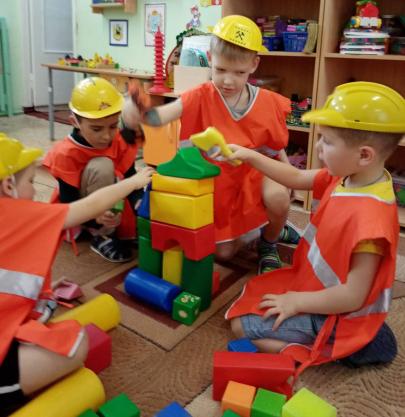 Материал о городе Сызрань
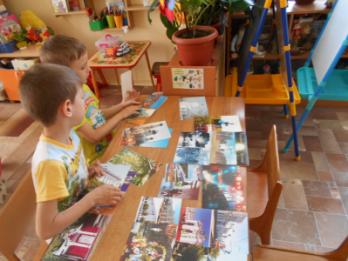 Фотовыставка «Мой город», «Мой город, моя улица, мой дом».
Предметно-развивающая среда
Транспорт (профессия – водитель)
Автомастерскя (профессия – автослесарь)
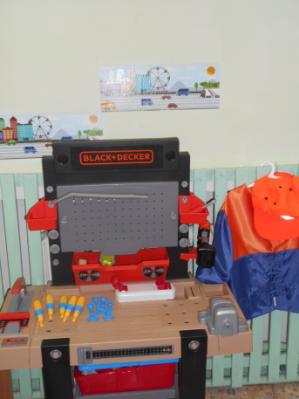 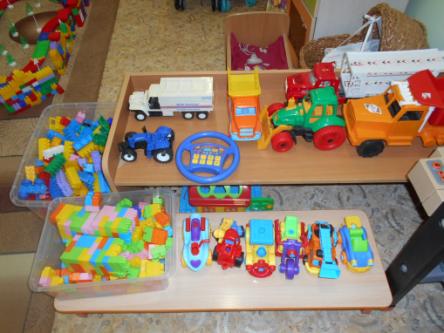 Строительные игры
Конструкторское бюро (профессия – конструктор, архитектор).
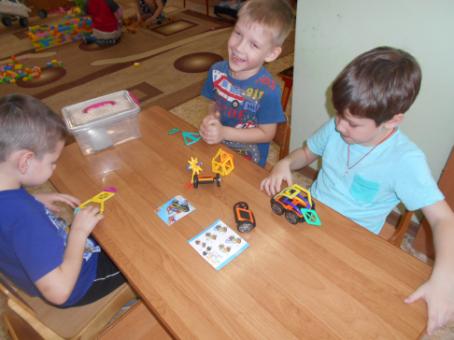 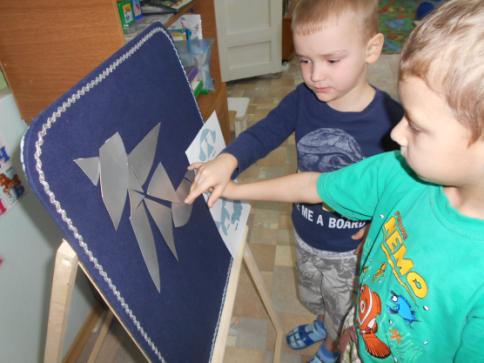 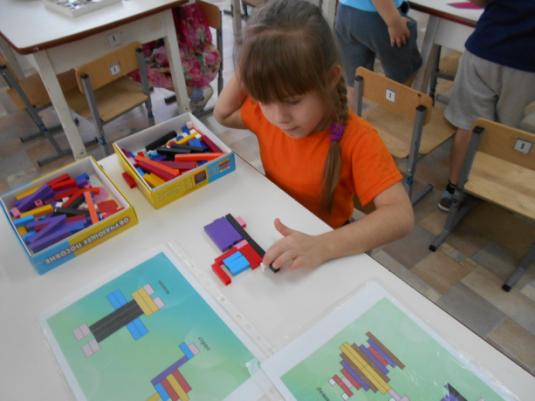 Автодорога (профессия – дорожный рабочий)
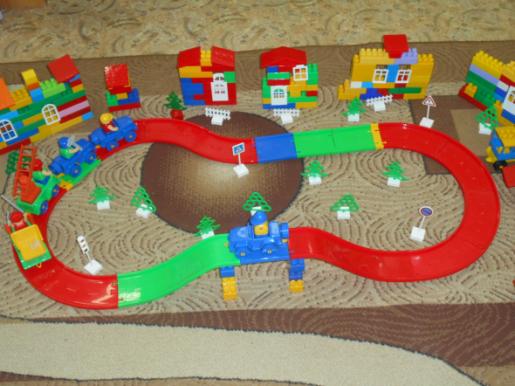 Детское творчество, защита детских проектов.
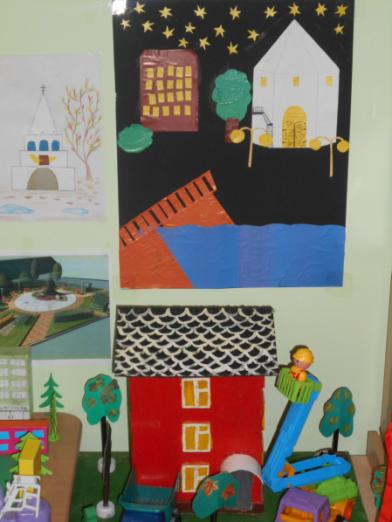